МУНИЦИПАЛЬНОЕ БЮДЖЕТНОЕ ДОШКОЛЬНОЕ ОБРАЗОВАТЕЛЬНОЕ УЧРЕЖДЕНИЕ
«Детский сад общеразвивающего вида № 400»
городского округа Самара
(МБДОУ «Детский сад № 400» г.о. Самара)
443122, г. Самара, Московское шоссе, д. 288, телефон- 925-63-59; тел/факс- 927-58-92
E-mail: rusichi@samtel.ru ; ОГРН – 1036300894860, ИНН-6319057620
__________________________________________________________________
В поисках Золотого ключика
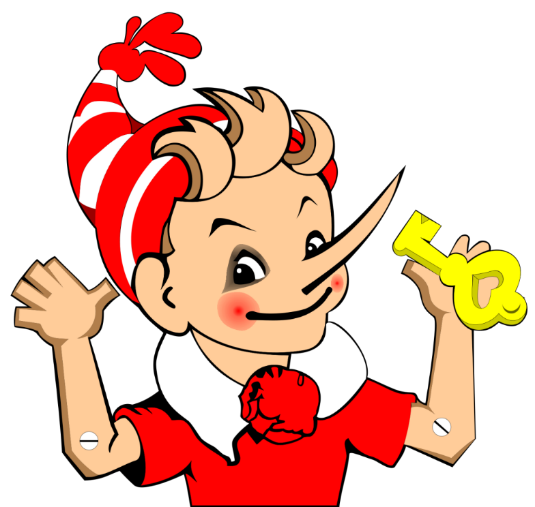 Автор: музыкальный руководитель Галямина Инесса Георгиевна
Кто написал сказку «Золотой ключик»?
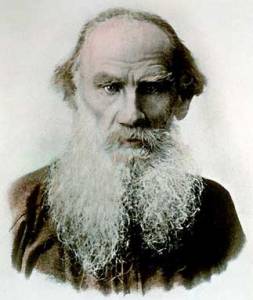 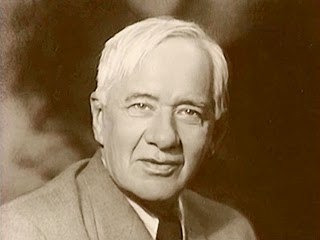 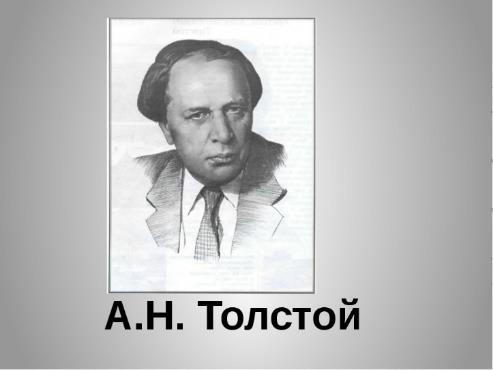 Лев Толстой
Корней Чуковский
Кто лишний?
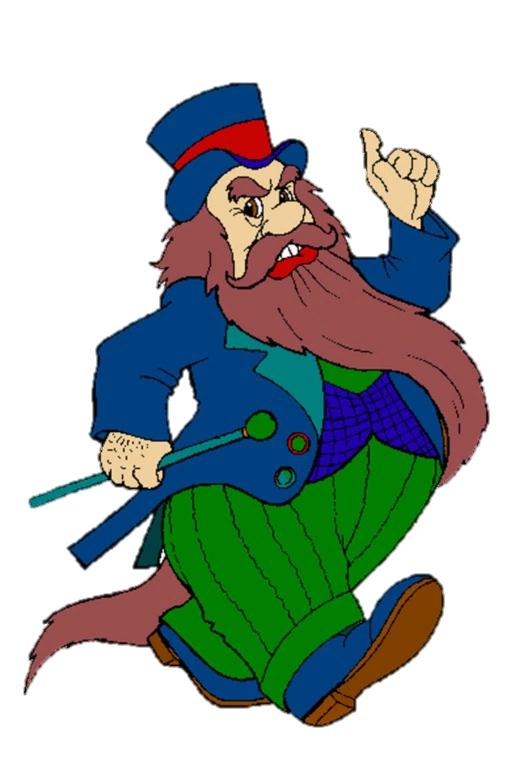 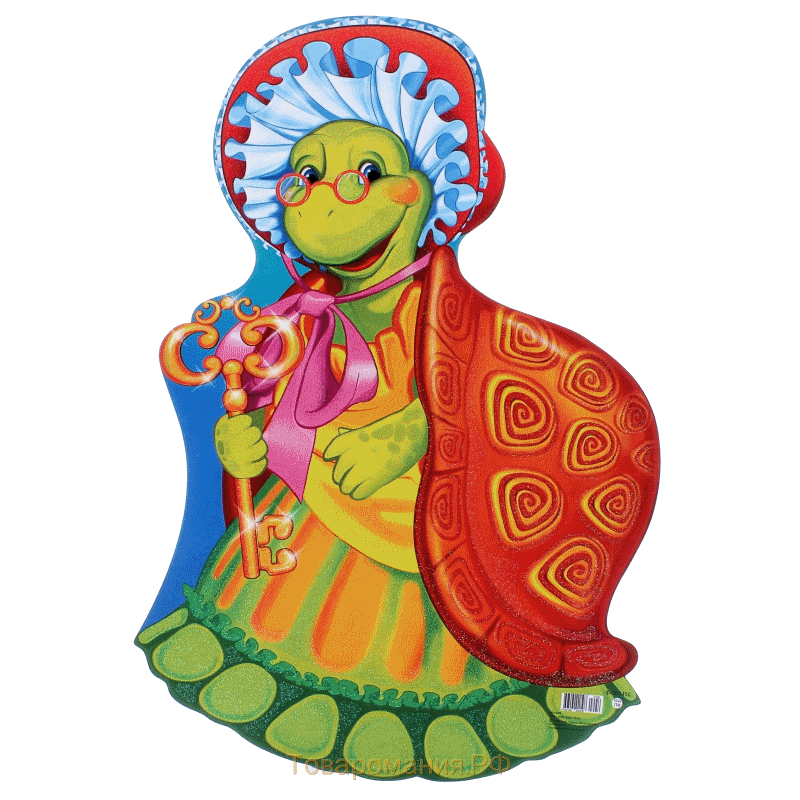 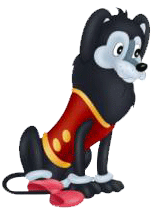 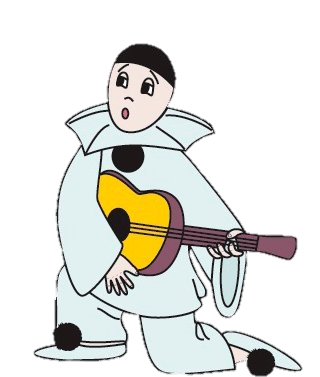 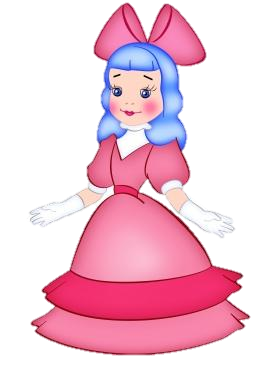 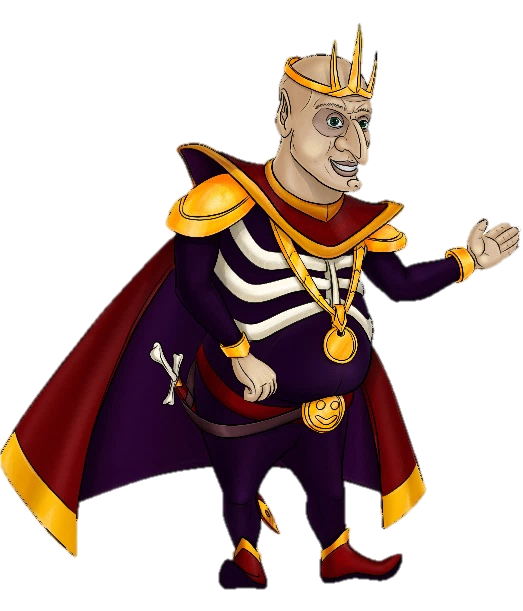 Какой танец танцуют куклы-актёры?
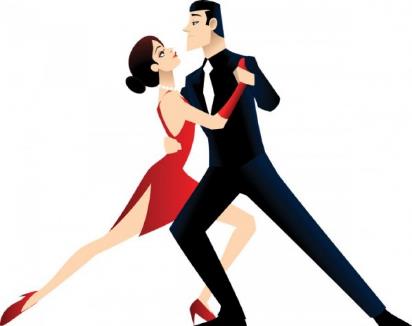 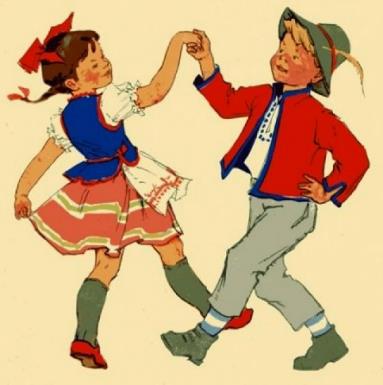 Танго
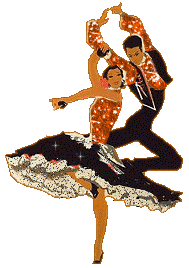 Полька
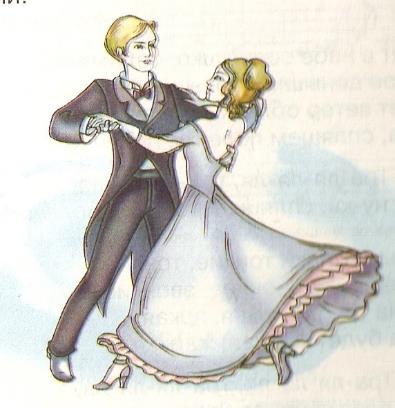 Фламенко
Вальс
В каком жанре по количеству
 исполнителей выступают лягушки?
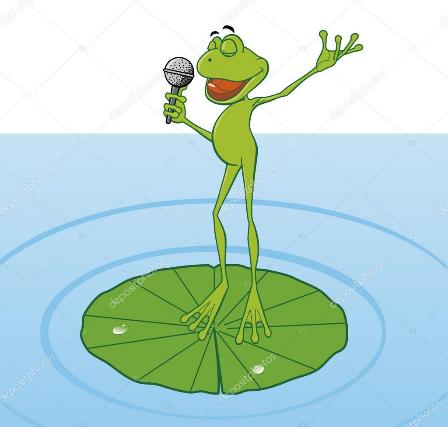 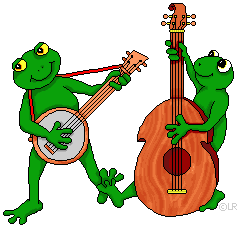 Соло
Дуэт
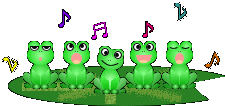 Хор
Определи тембр голоса героев?
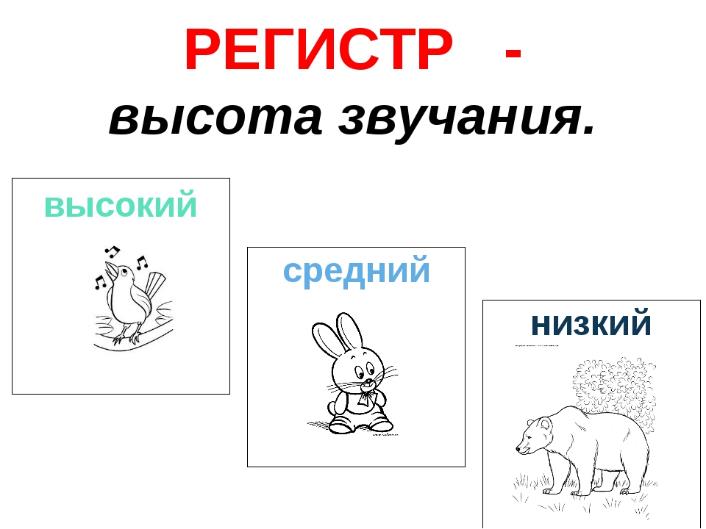 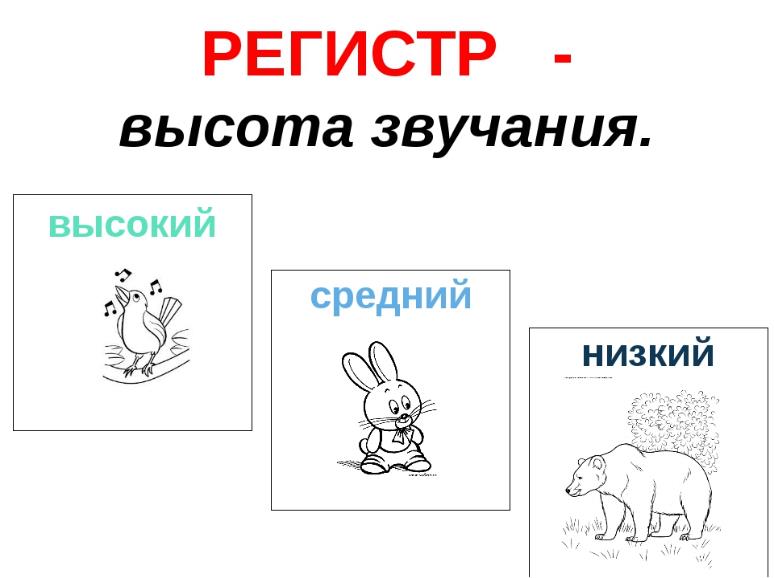 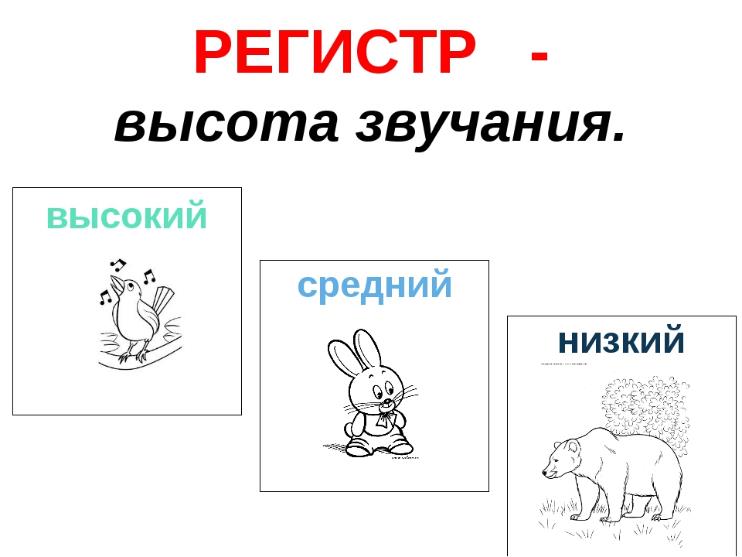 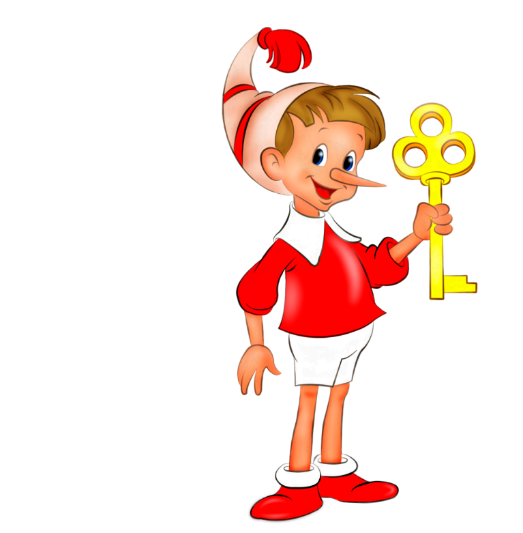 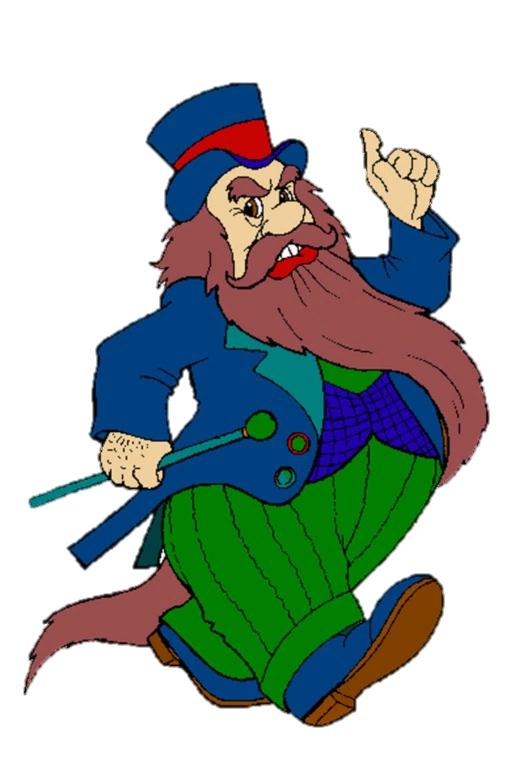 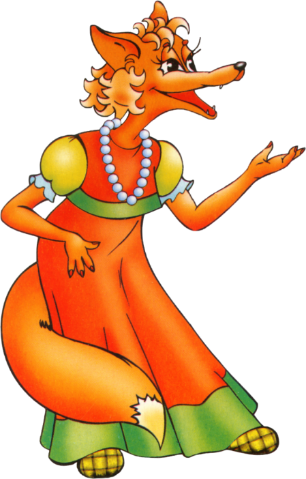 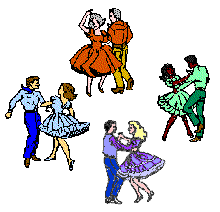 Молодцы!!!
Творческих успехов !!!!